Виртуальная экскурсия по РоссииОткрываю для себя Россию вместе с семьёй
Подготовил Ученик 3б класса 
ОЧУ  «Школа Эрудит»
Трынин  Егор
Учитель н.В.Смирнова
Мы живем в замечательной стране – России. В ней много исторических памятников и чудес природы. Я решил составить  свой  план  маршрута.
Первый маршрут
Алтай
Марс
Софийский ледник
Чулышманская долина
Красноярск
Красноярская ГЭС
Красноярские столбы
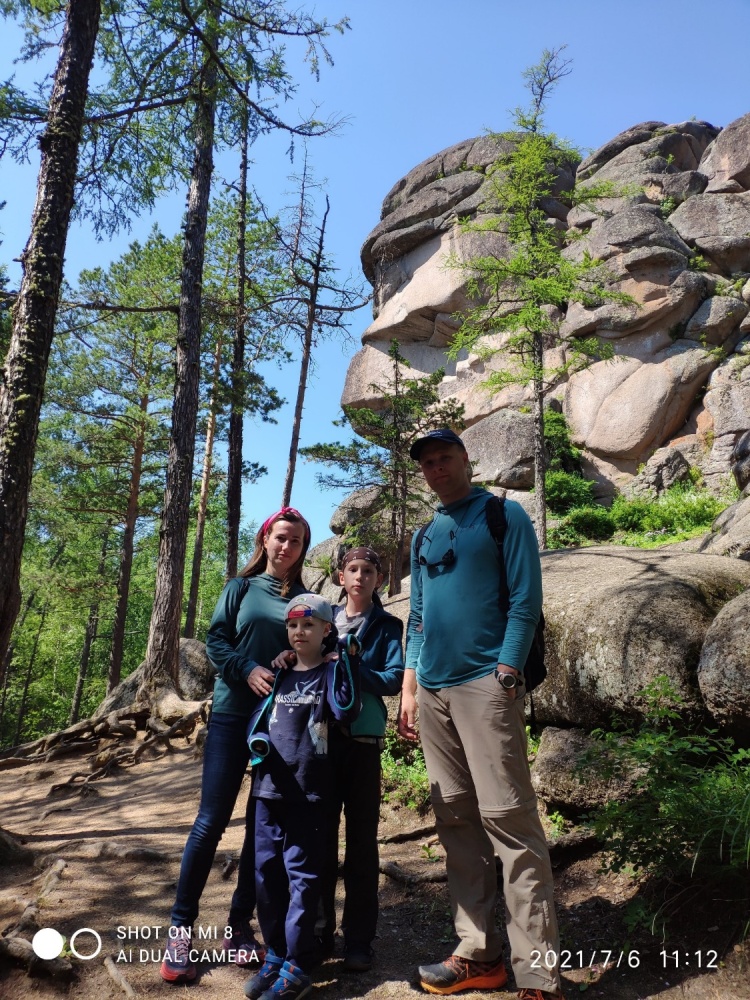 Хакасия. Озеро Беле
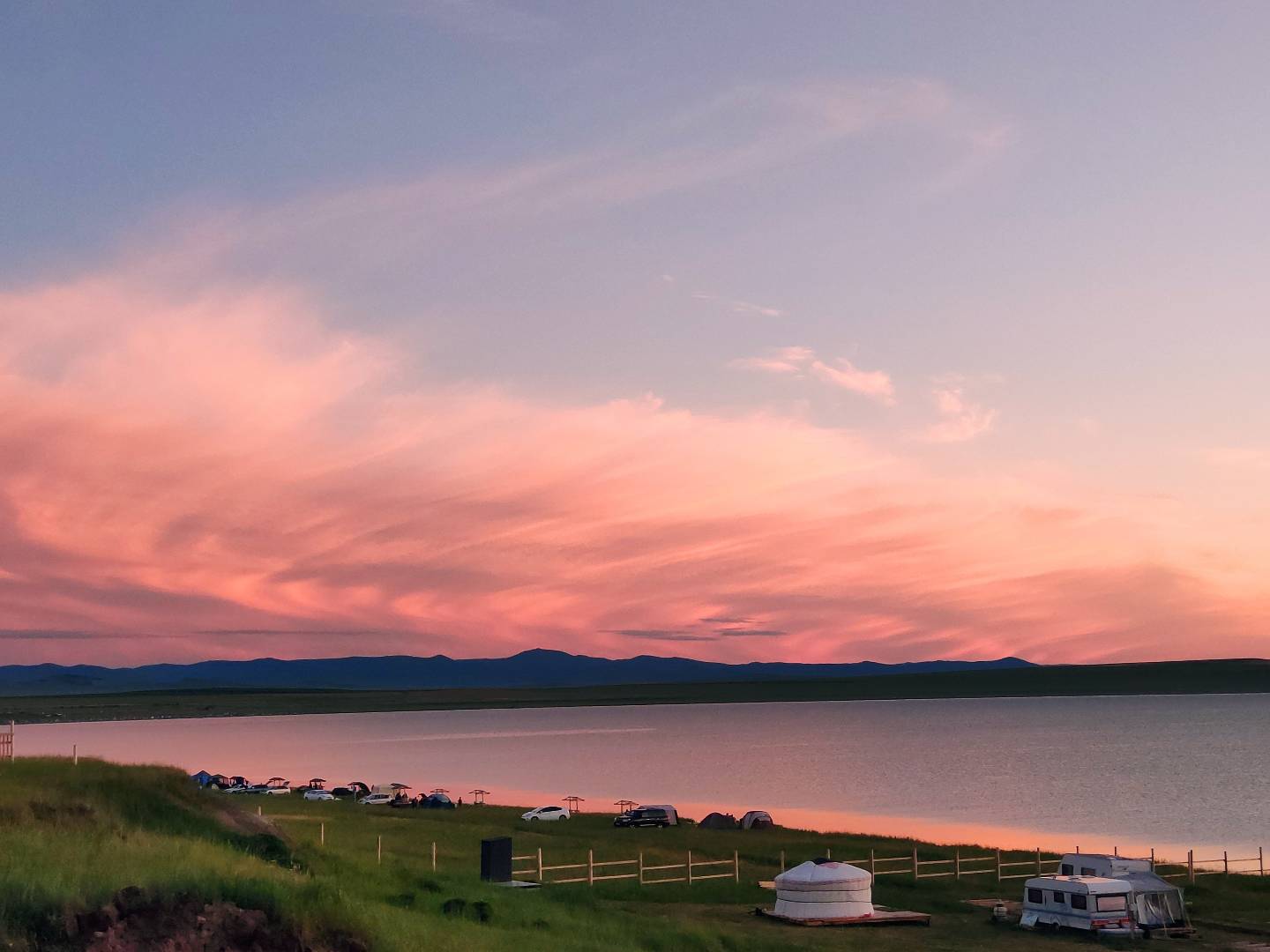 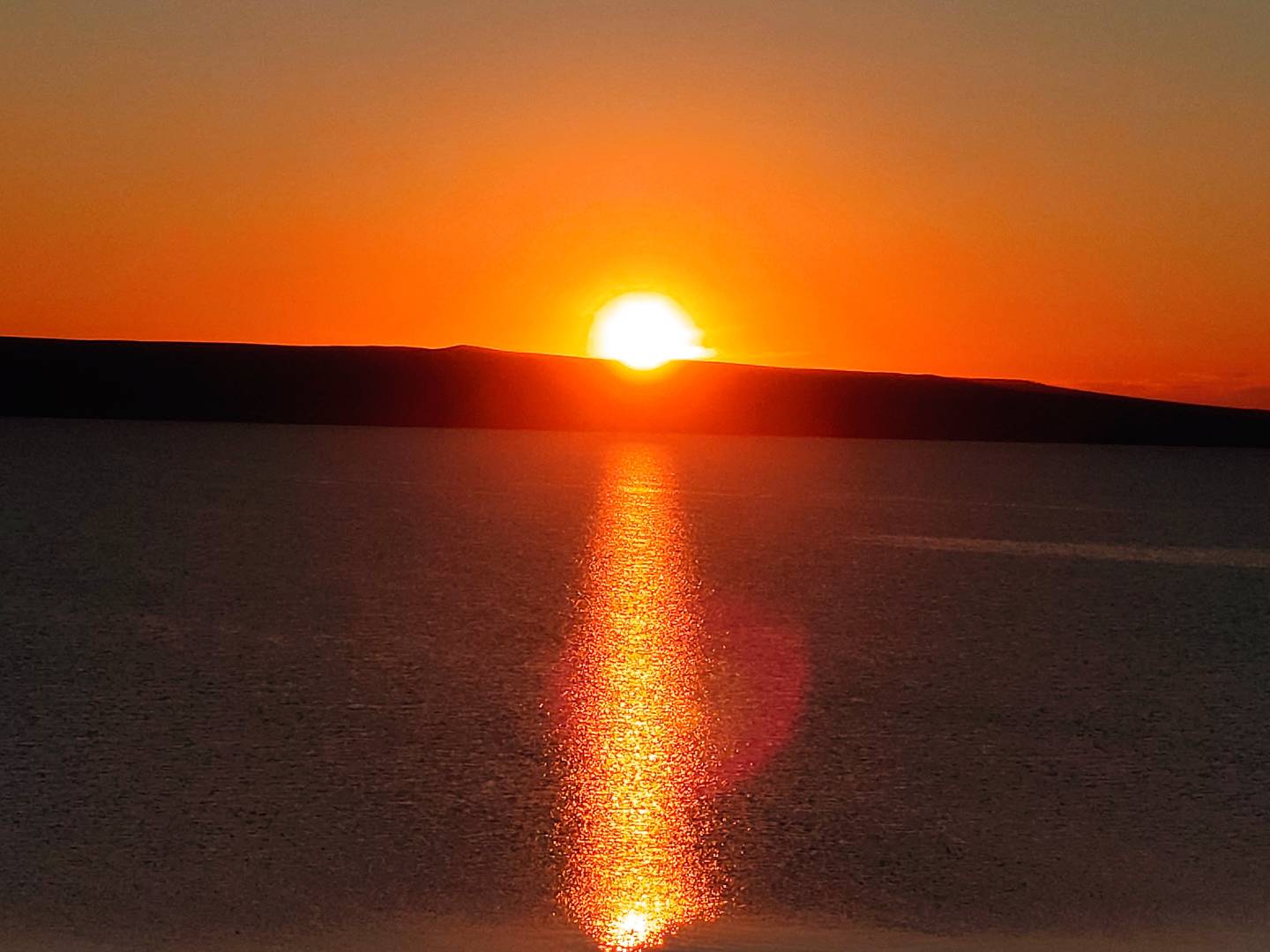 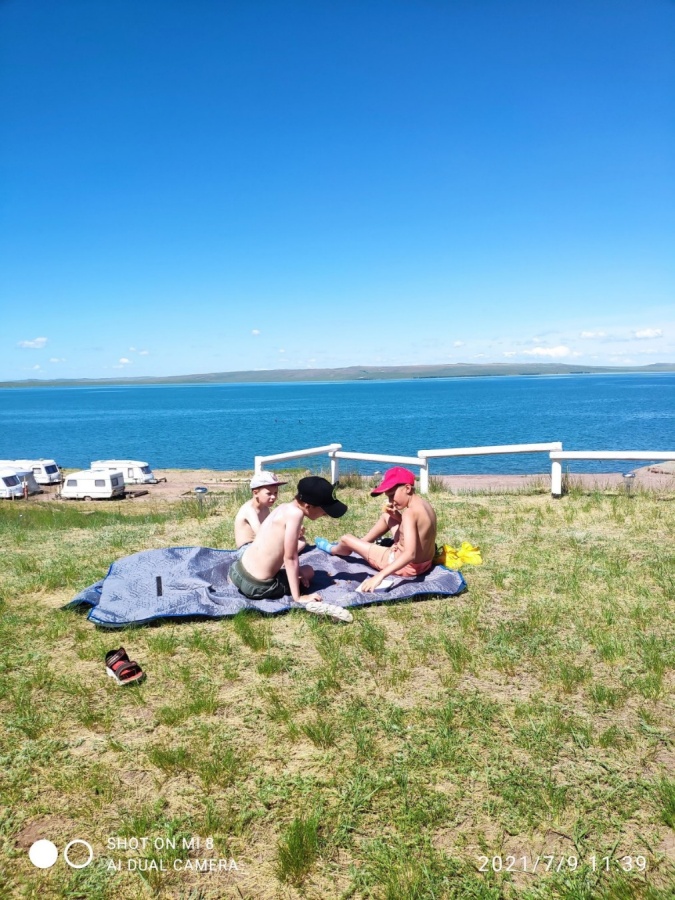 Шушенское
Посёлок знаменит тем, что туда в 1897 году был сослан Владимир Ильич Ленин и пробыл в ссылке три года.
Природный парк Ергаки
Красота ТАЙГИ
Висячий камень
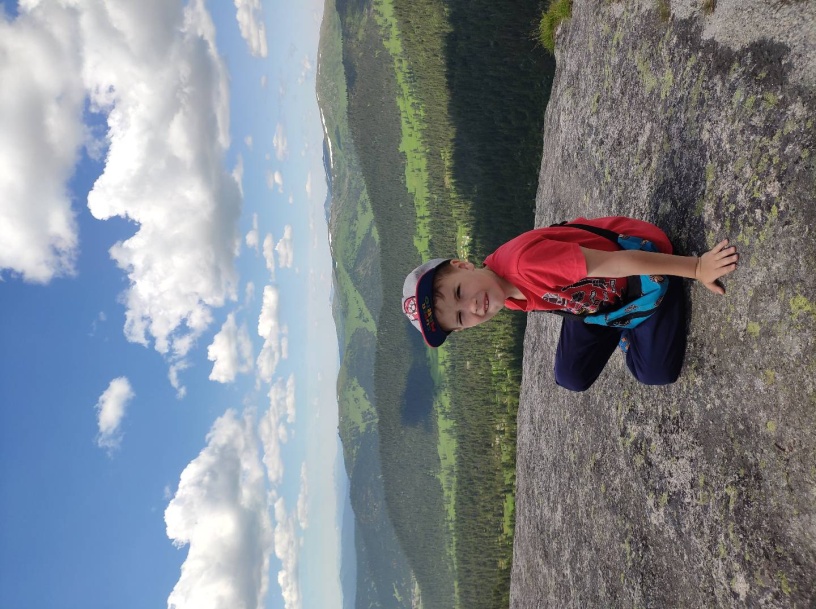 Карелия
Горный парк РУСКЕАЛА
Второй маршрут
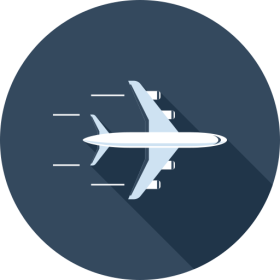 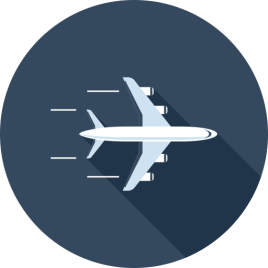 о. Сахалин
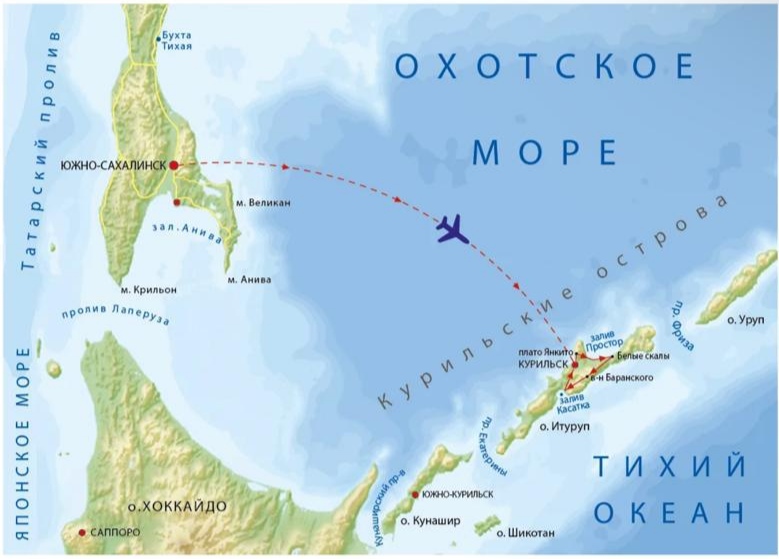 Москва
о. Итуруп
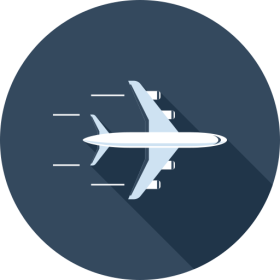 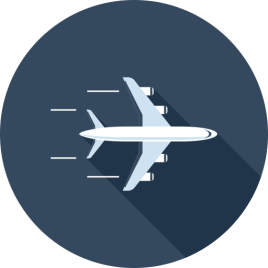 Владивосток
Остров САХАЛИН
Маяк АНИВА
Сахалинский областной краеведческий музей
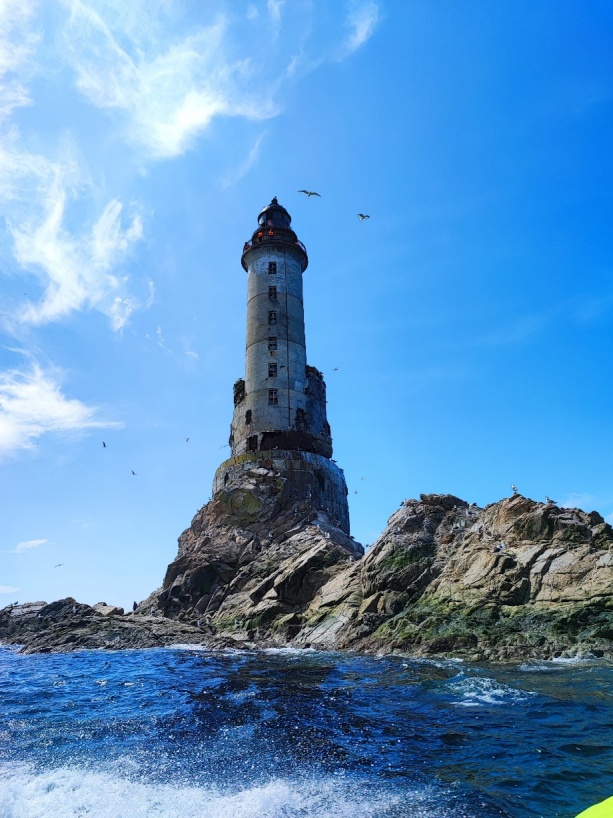 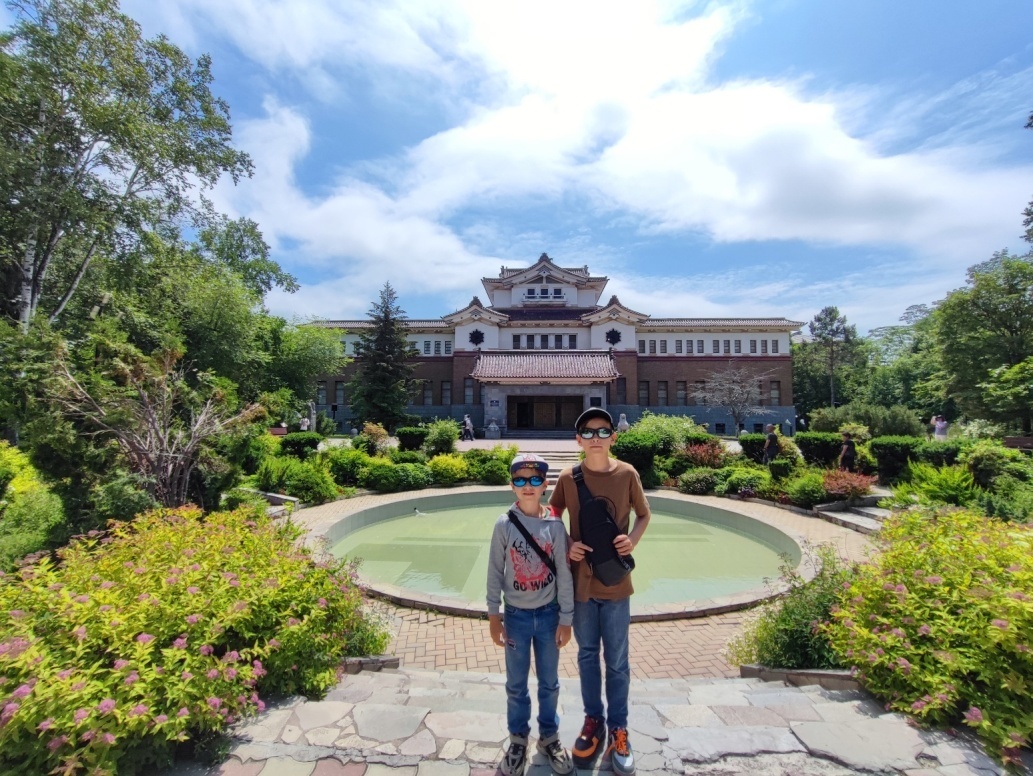 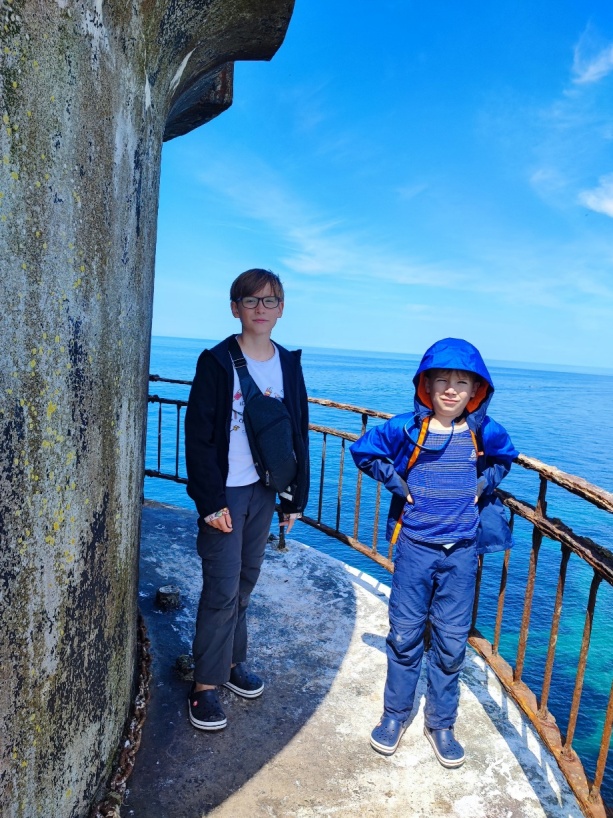 Остров САХАЛИН
Мысы ВЕЛИКАН и ПТИЧИЙ
Озеро БУСЕ
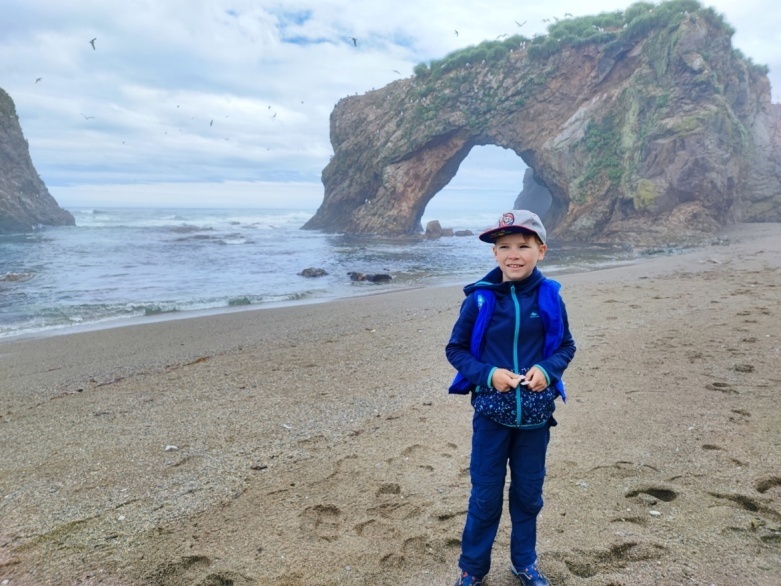 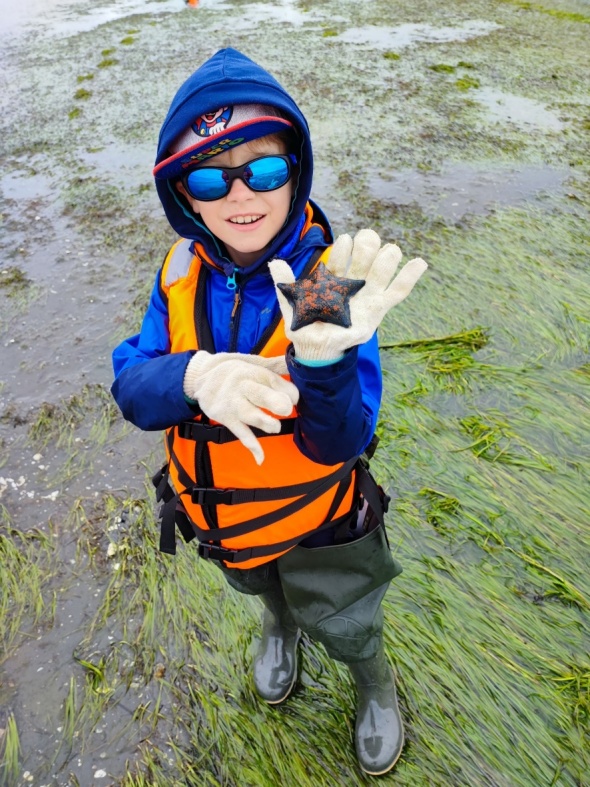 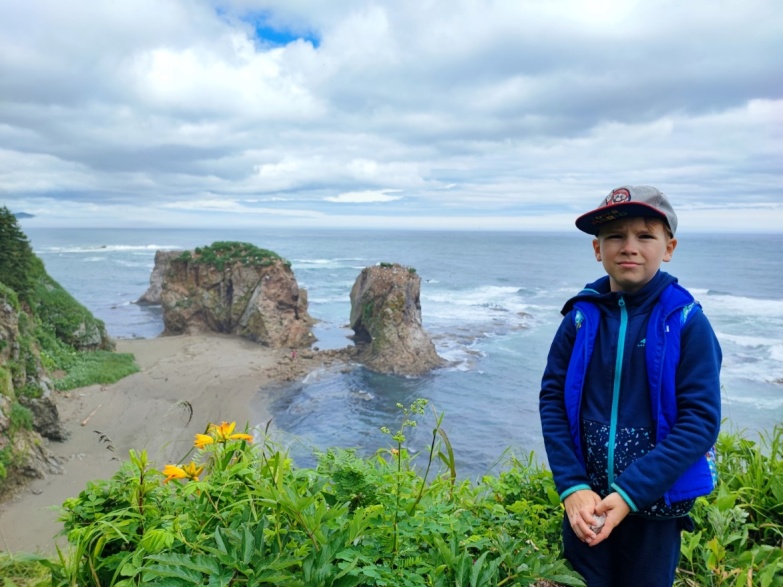 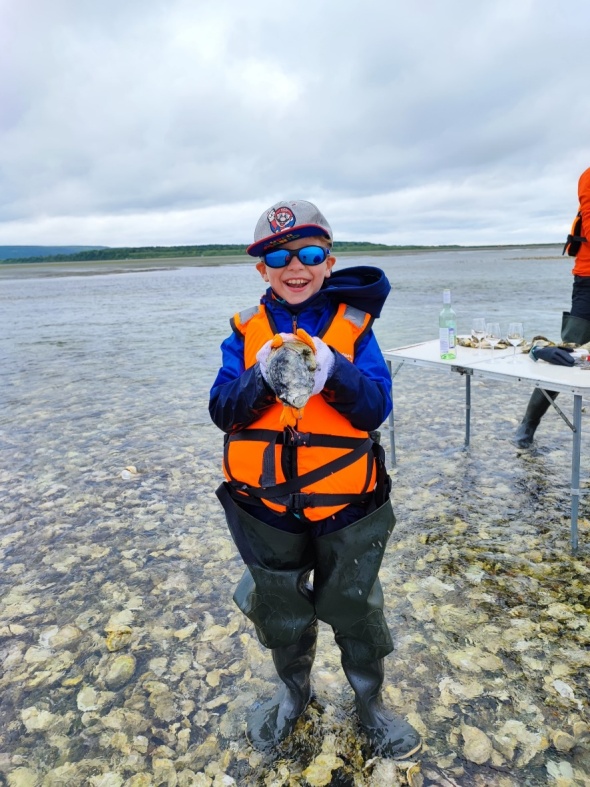 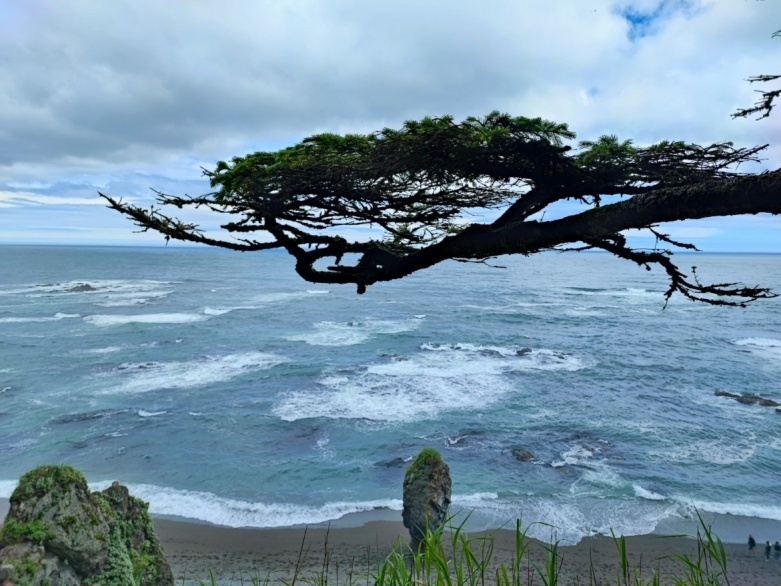 Остров ИТУРУП
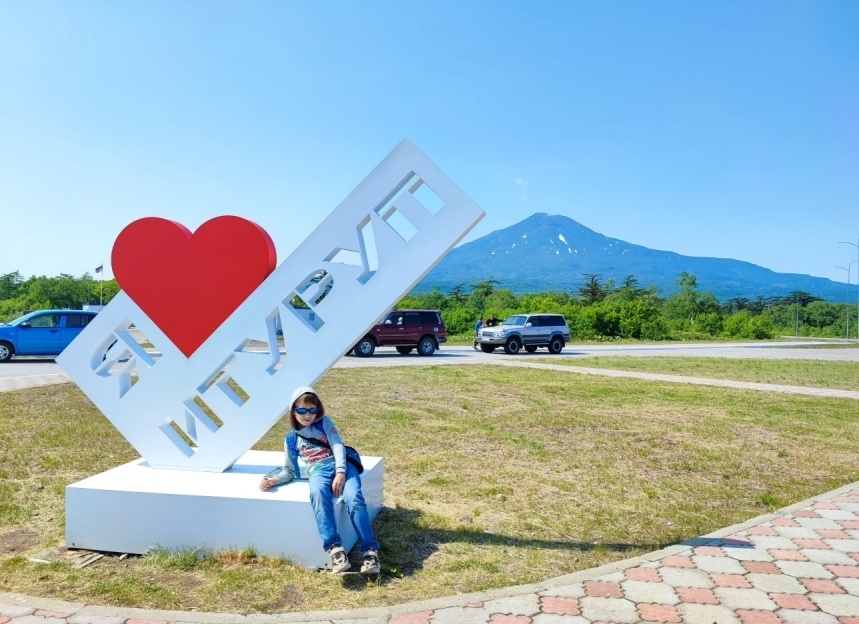 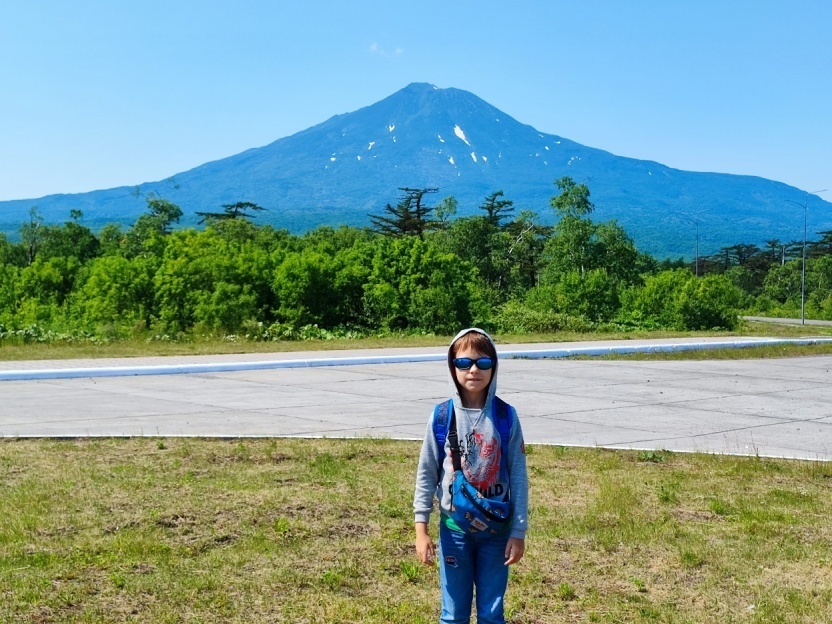 Вулкан Богдан Хмельницкий
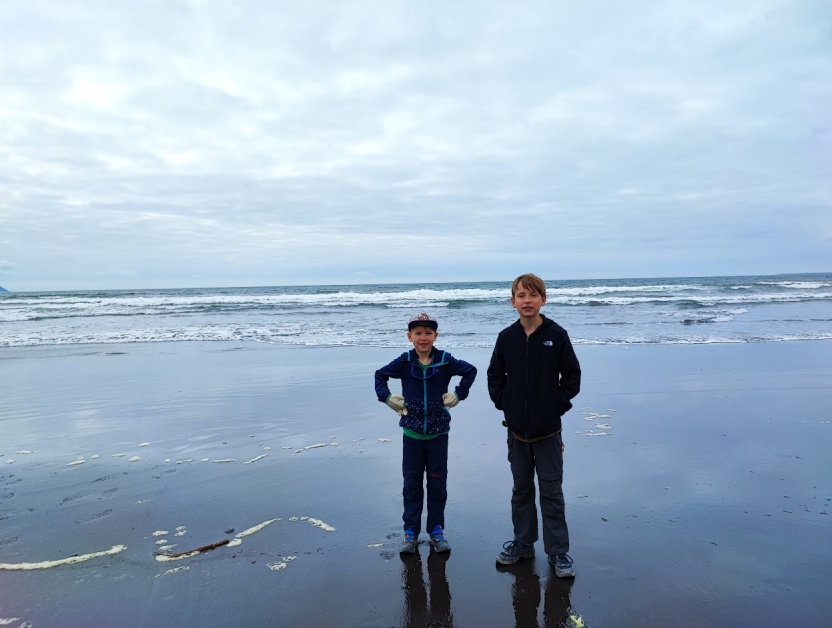 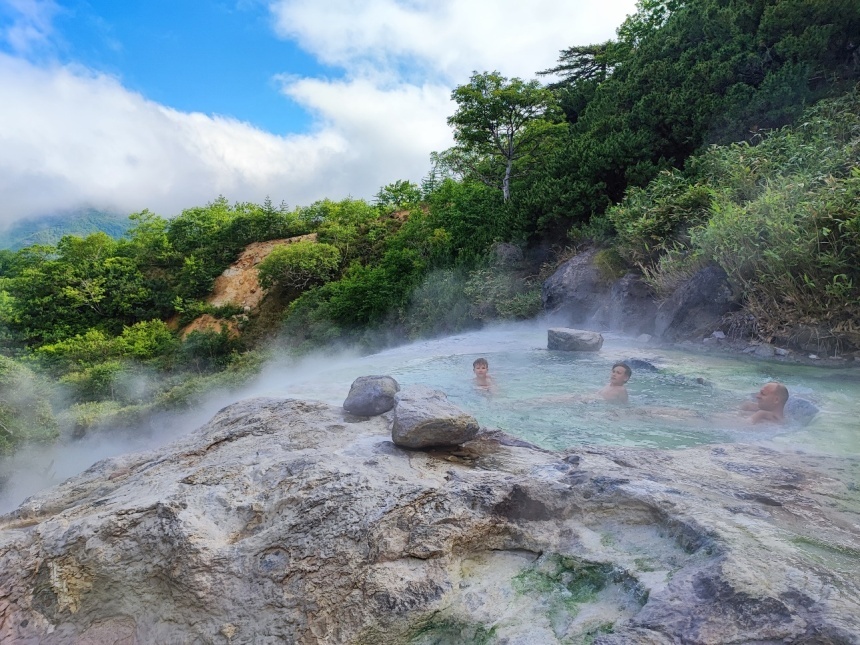 Горячие источники
Тихий океан
Владивосток
Золотой мост
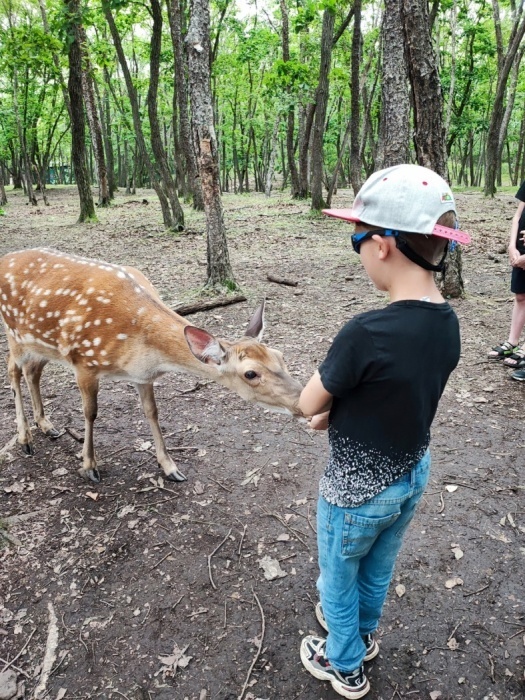 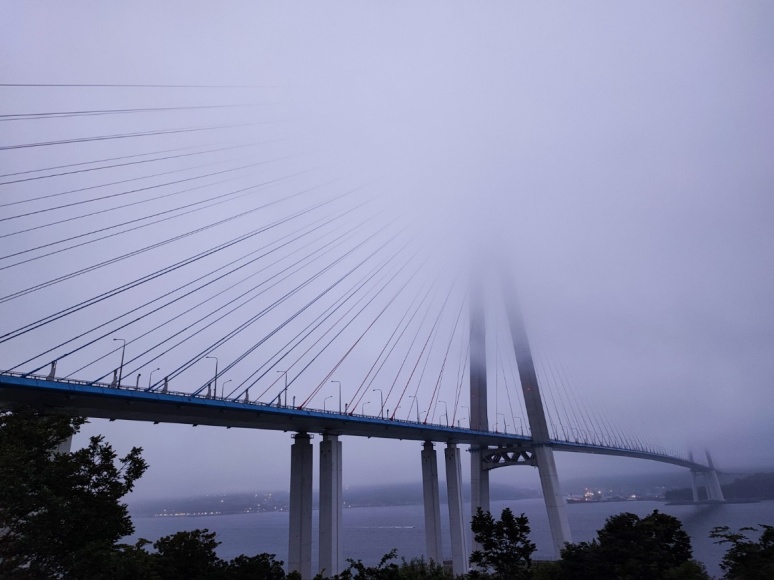 Приморский Сафари-парк
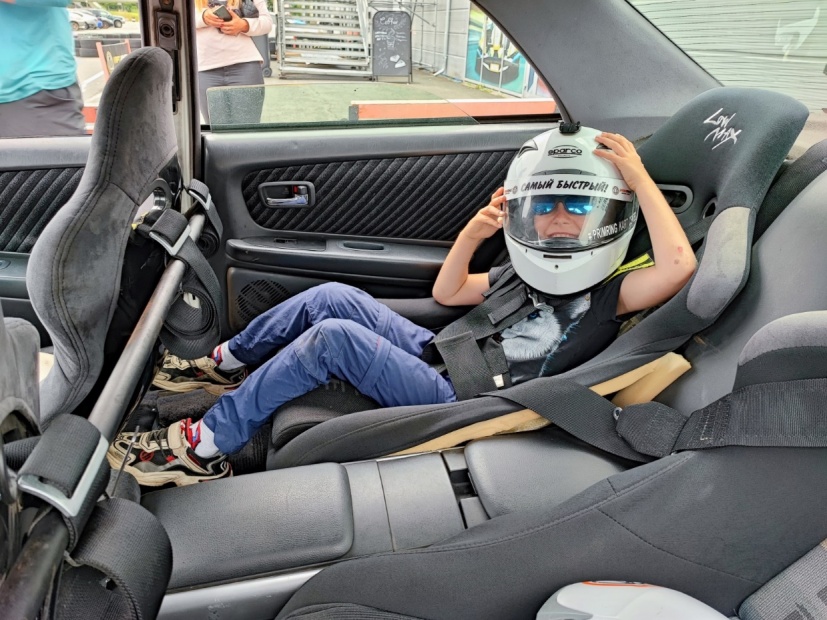 Дрифт-такси
Так зарождаются кедры РОССИИ
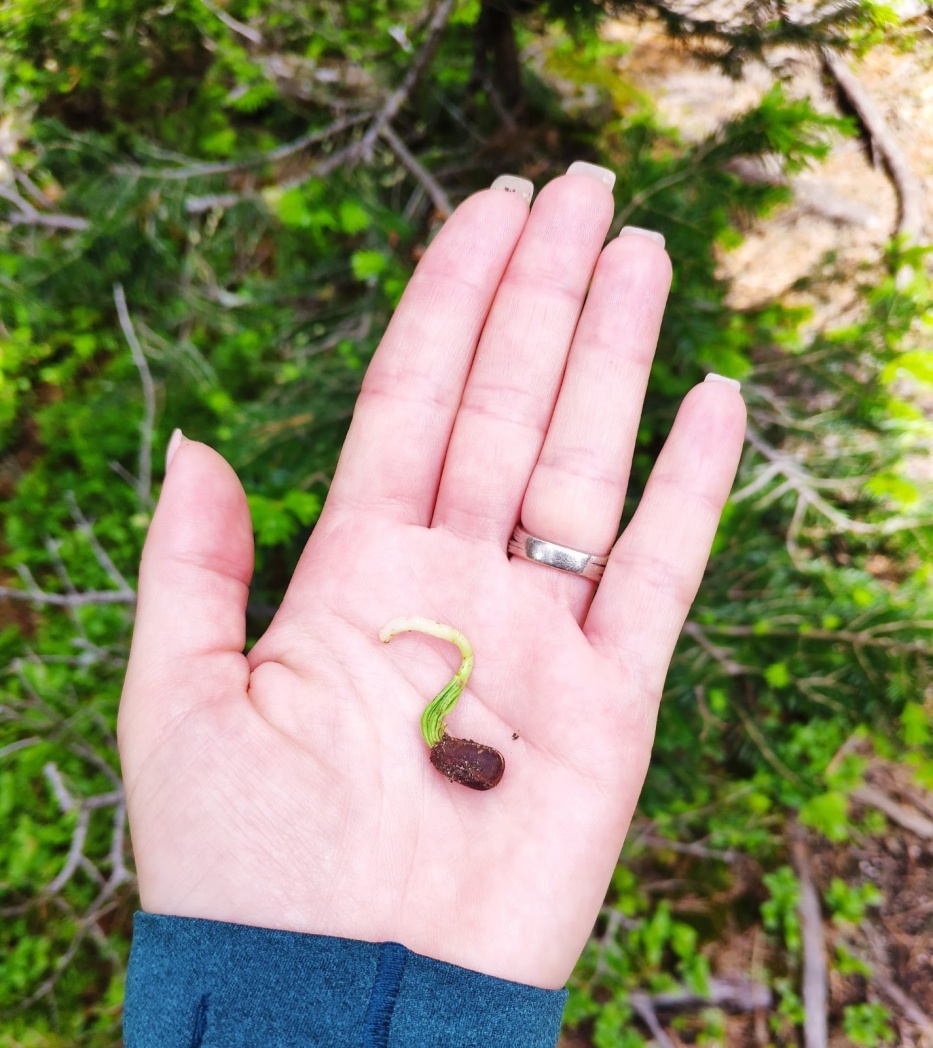